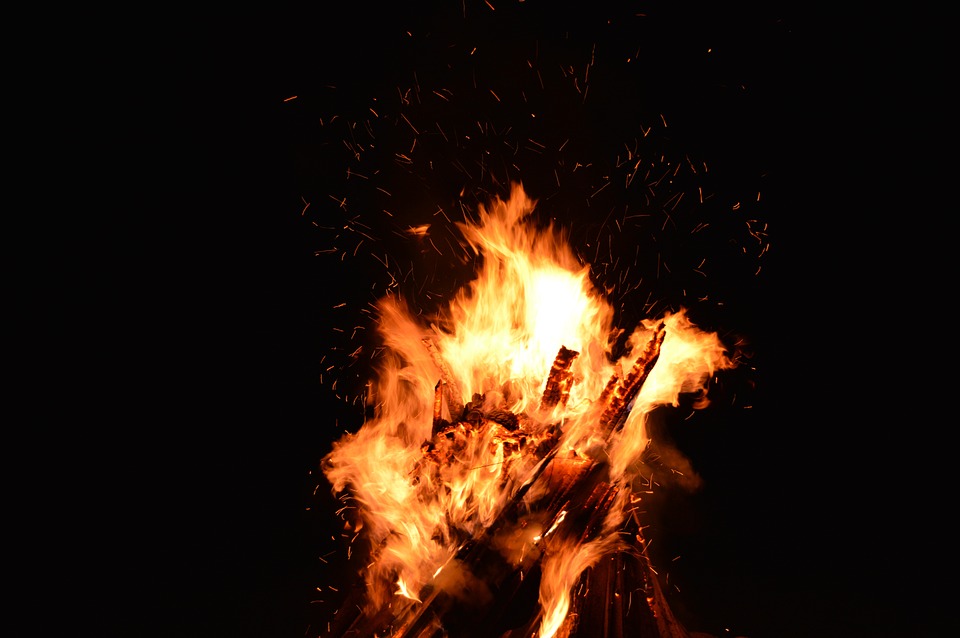 Zeal
What Happened To The Fire?
What Is Zeal?
The word zeal is translated from the Greek word zelos.
“Strive, desire, exert oneself earnestly, to be deeply concerned” (Arndt & Gingrich).

Zealous is translated from zeloo.
“To burn with zeal, to be heated, to boil… to desire earnestly, pursue… to strive after, busy oneself about” (Thayer).
How To Properly Express Our Zeal
“Do not let your heart envy sinners, but be zealous for the fear of the Lord all the day” (Prov. 23:17).

The Jews were lost because they had a zeal for God, but not according to knowledge (Rom. 10:1-3).
How To Properly Express Our Zeal
Worship
Evangelism
Bible Study
Doing Good
Where Zeal Comes FromHow to Light the Fire!
Fear of Judgment - 2 Cor. 5:9-11
Love of Christ - 2 Cor. 5:14, 17-20
Worship - Heb. 10:24-25
Hearing God’s Word - Luke 24:27-33
Encouragement From Others
Acts 11:22-24; 2 Cor. 9:2
The Success of the Gospel - Acts 15:3